Переход от рынка продавцак рынку покупателя:готов ли рынок Ярославля к переменам?
Анастасия Голлай
ГК «Метро», г. Ярославль
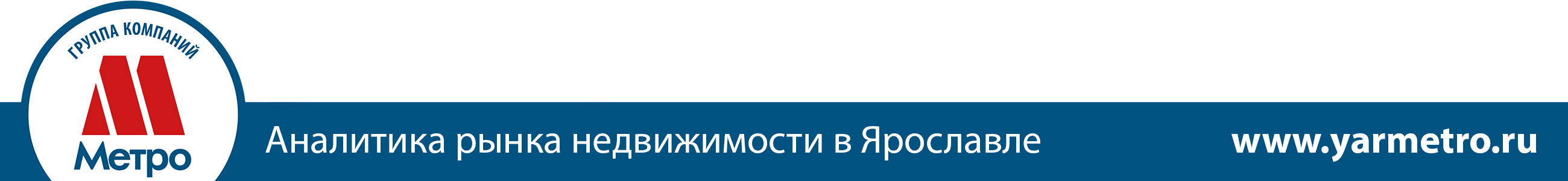 Рост рынка, увеличение разрыва между спросом и предложением
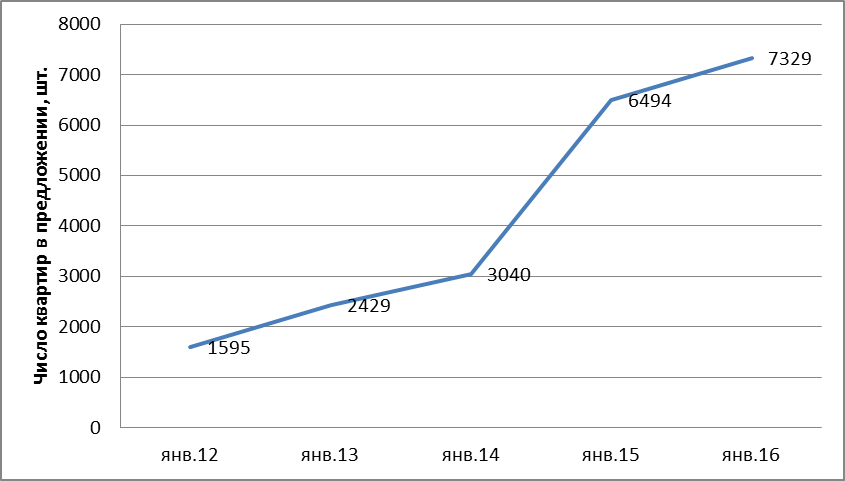 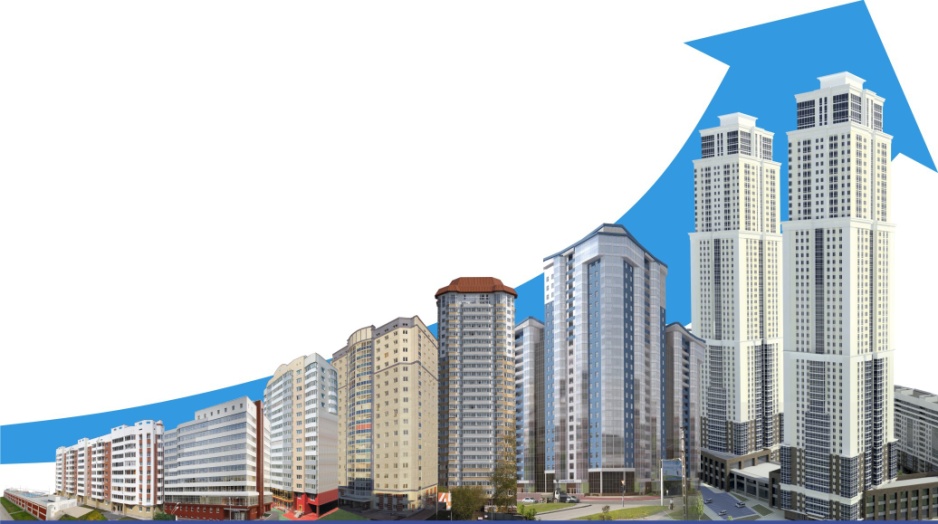 С 2012 г. объем предложение увеличился в 4-5 раз
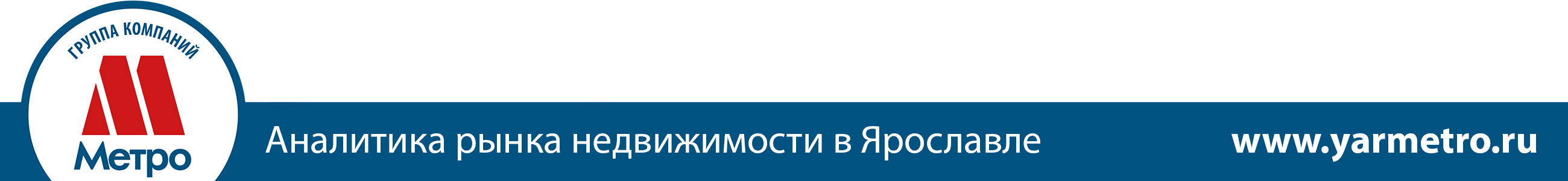 Рост рынка, увеличение разрыва между спросом и предложением
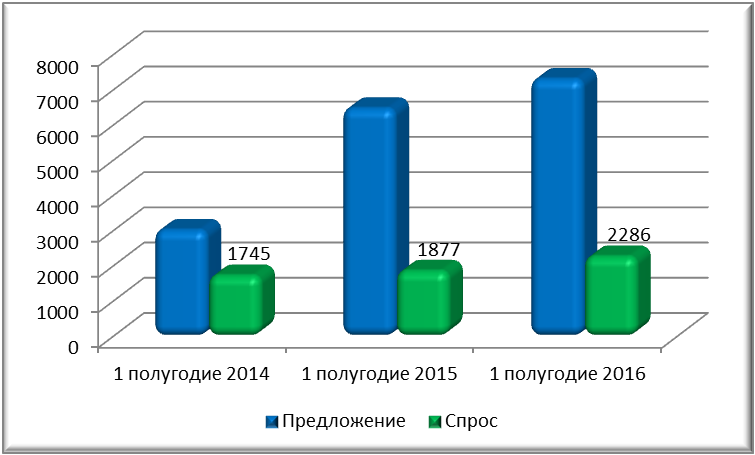 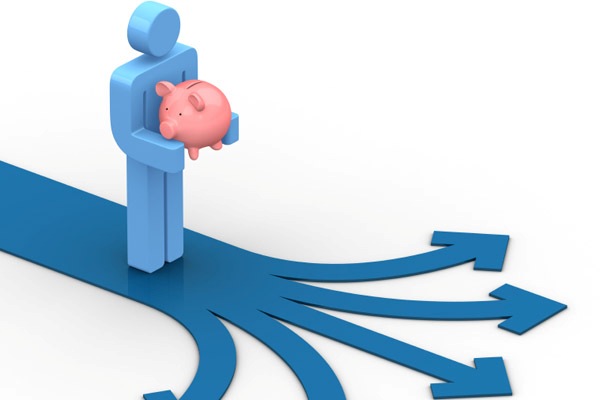 Размывание спроса между большим числом проектов (игроков)
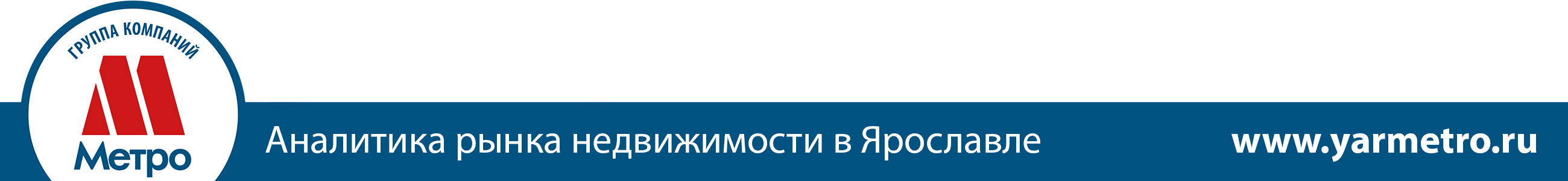 Ориентация на потребителя?
Ожидания
Реальность
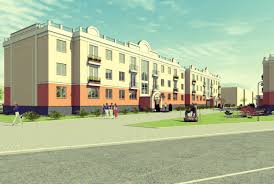 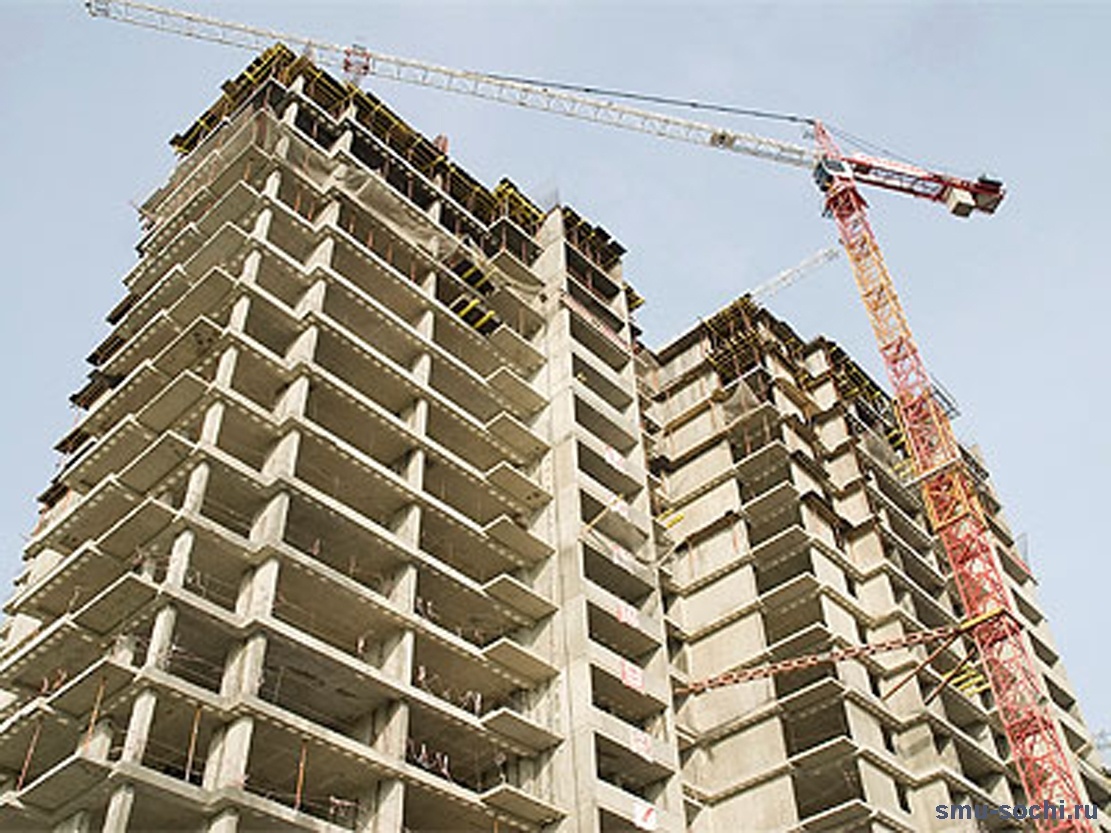 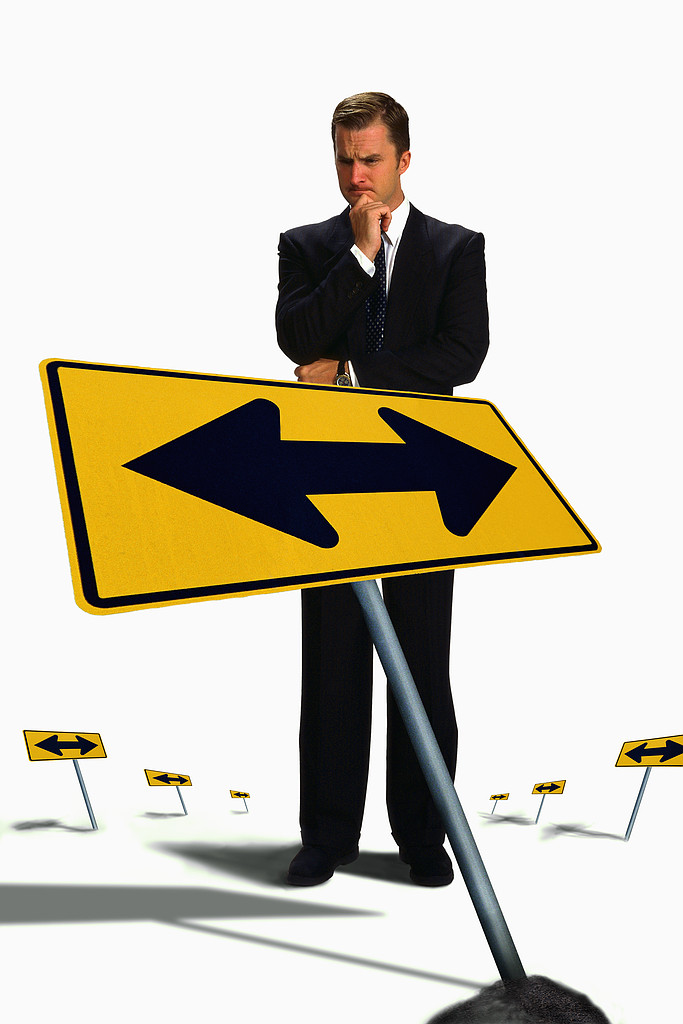 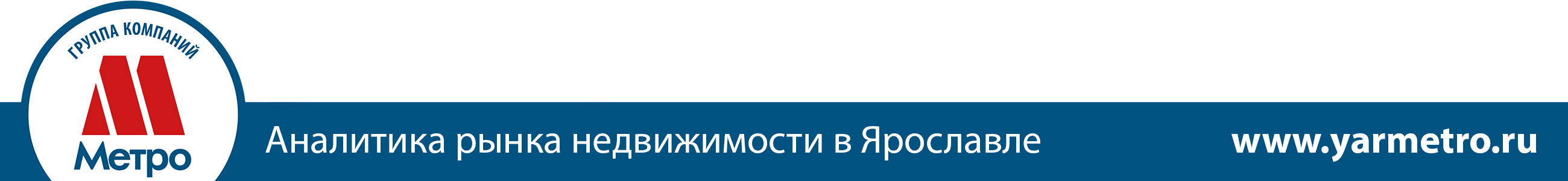 Предложение VS Спрос
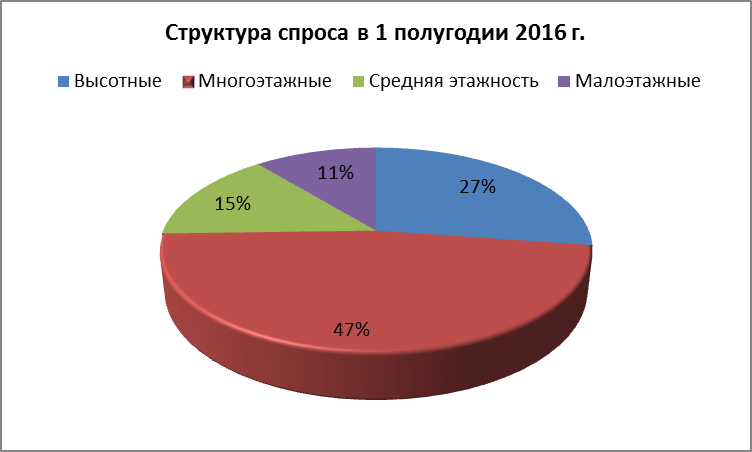 Предложение не успевает
за изменением спроса
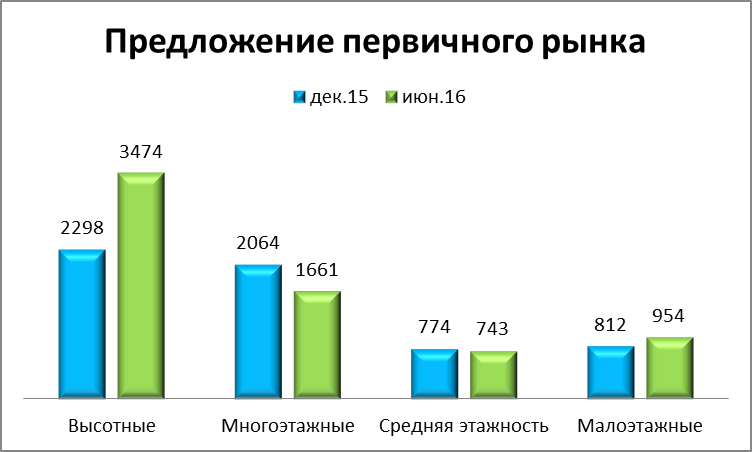 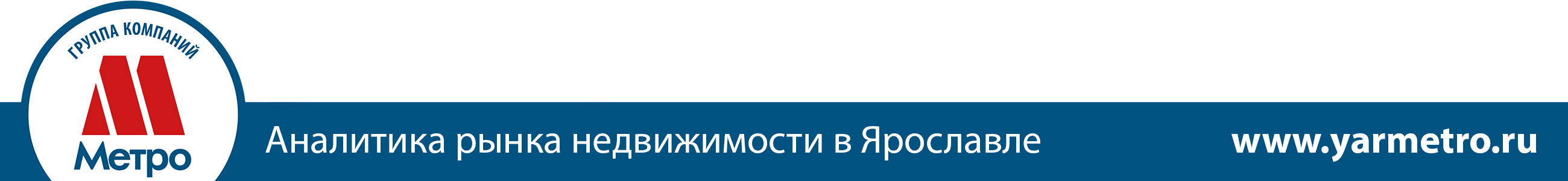 Предложение VS Спрос
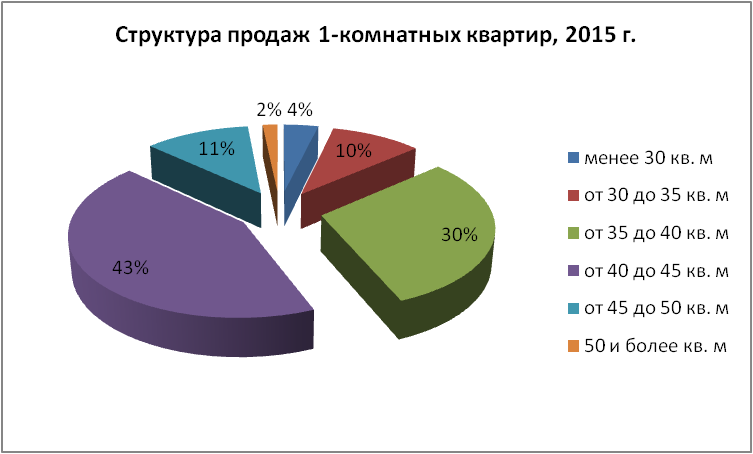 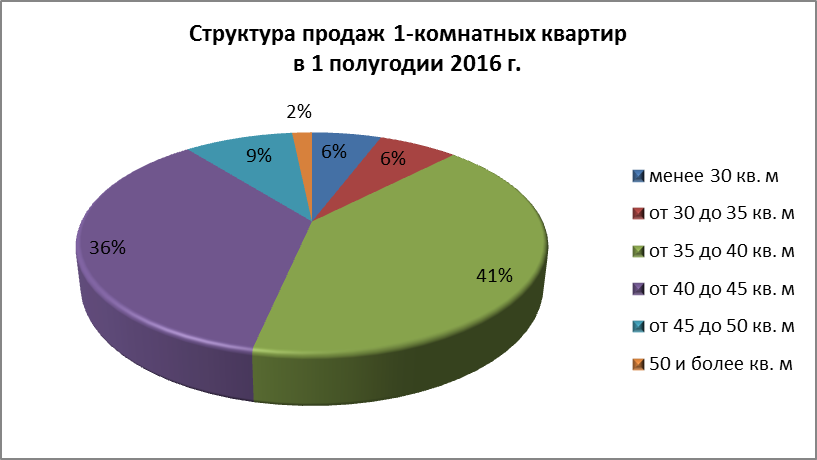 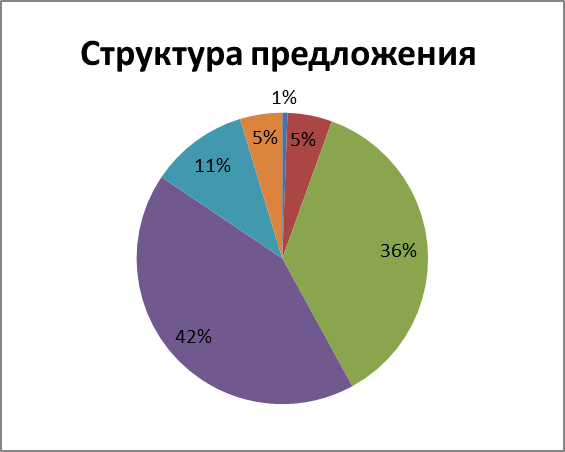 Дефицит небольших квартир
(до 35 кв. м)
Избыток больших квартир
(от 50 кв. м)
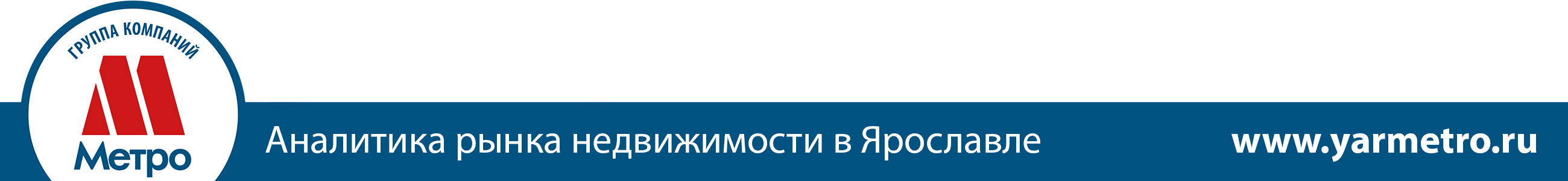 «оригинальные» планировки
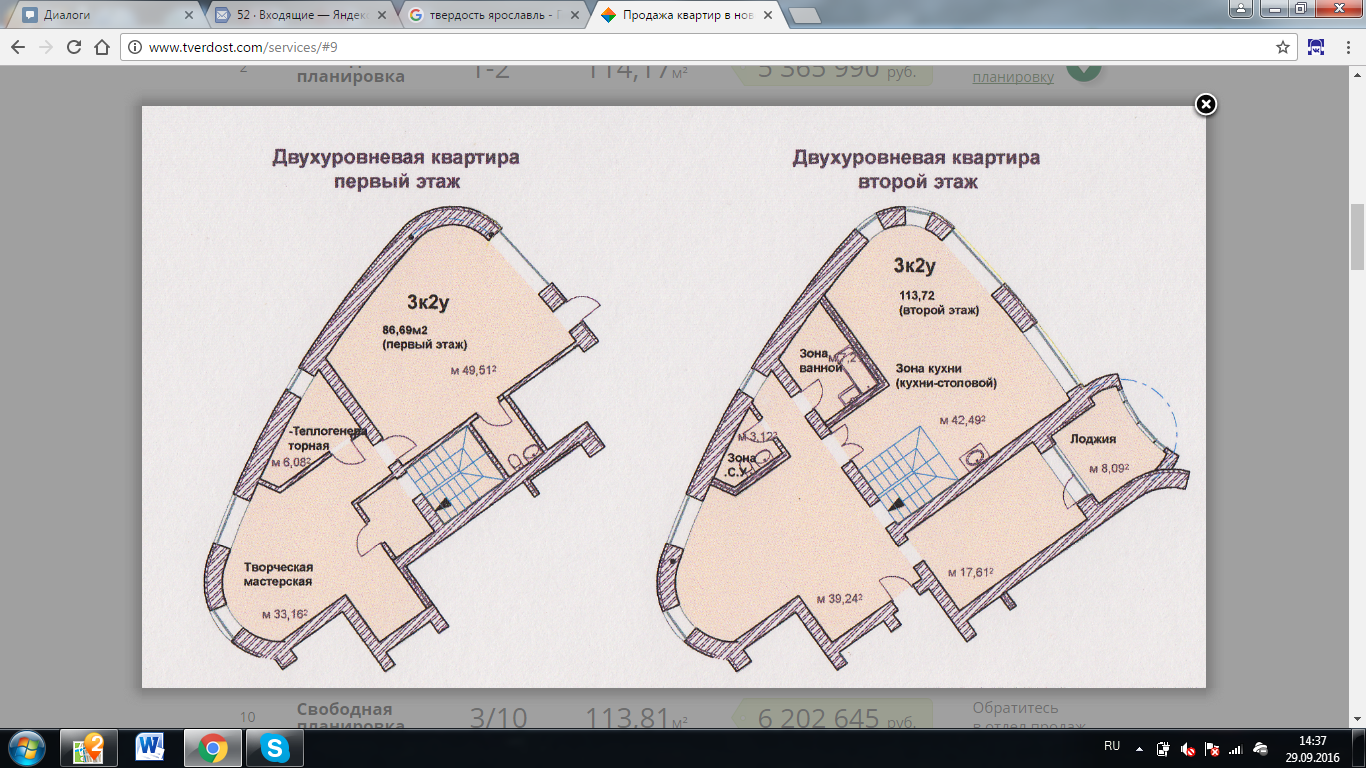 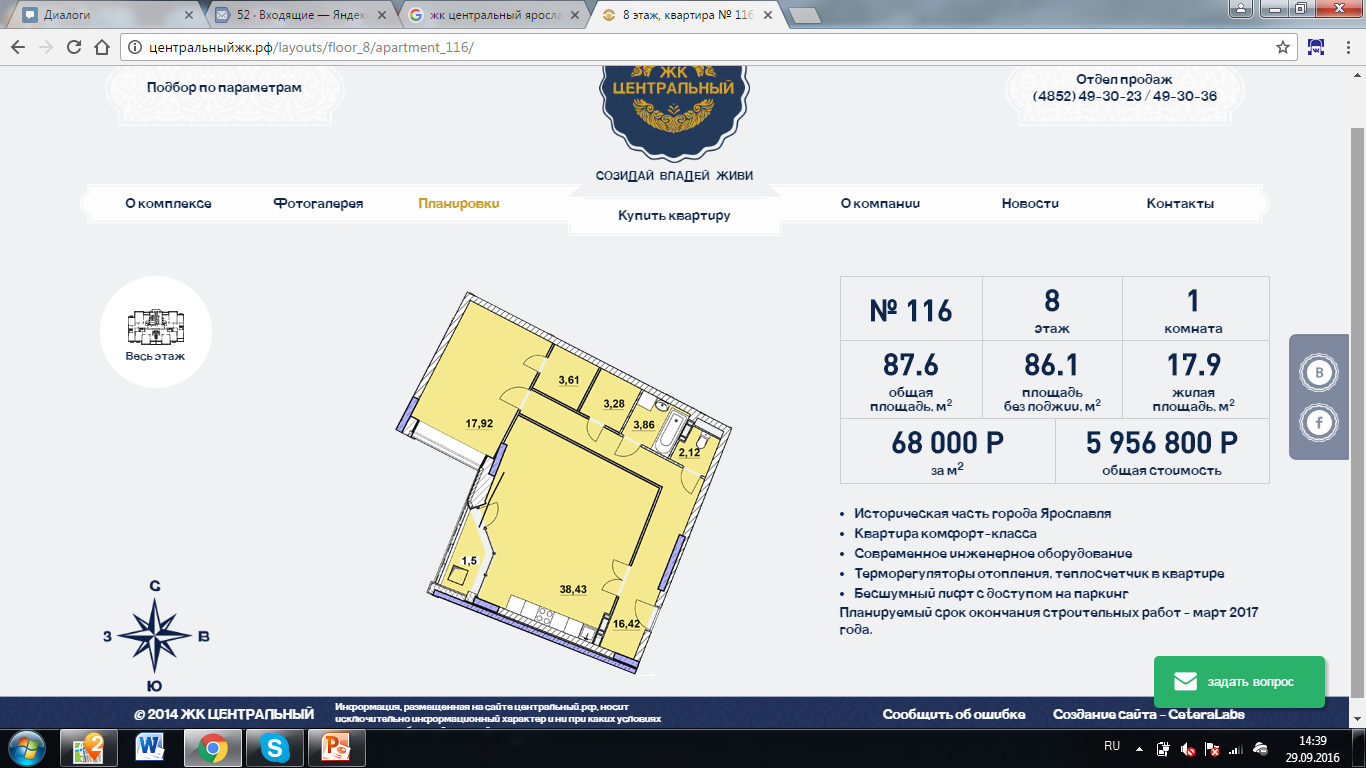 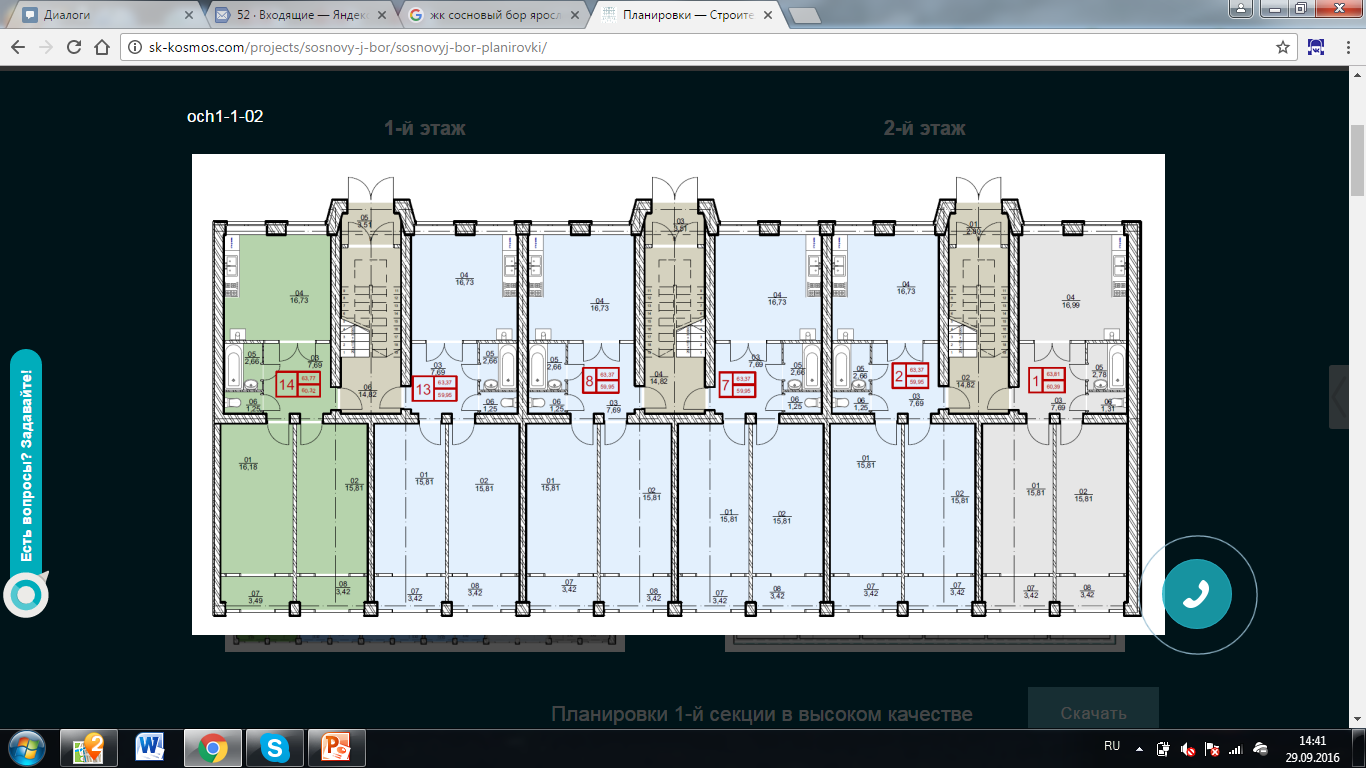 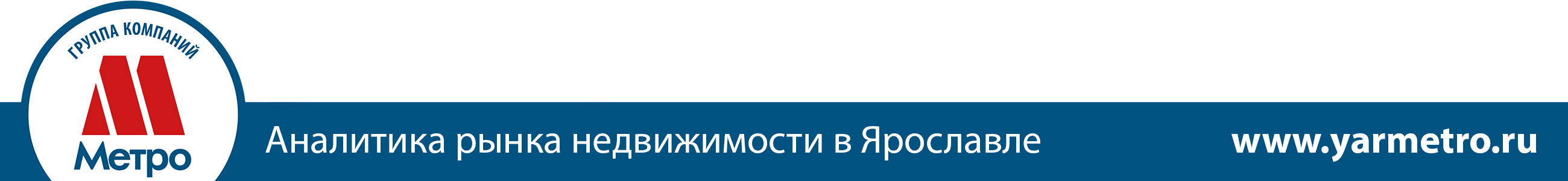 Причины
В 2015 г. состоялся
только один аукцион
Дорогая земля
Предложение от города неликвидно
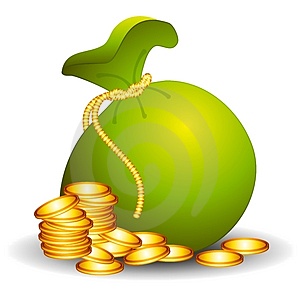 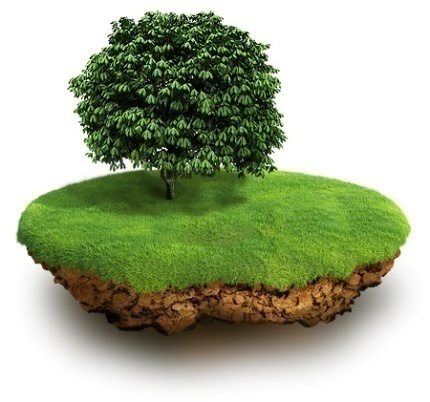 Бюрократия
длительность согласований
Растянутый процесс проектирования
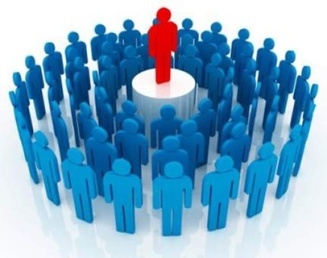 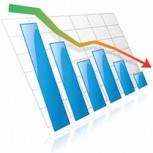 Снижение платежеспособности покупателей
Бюджет важнее комфорта
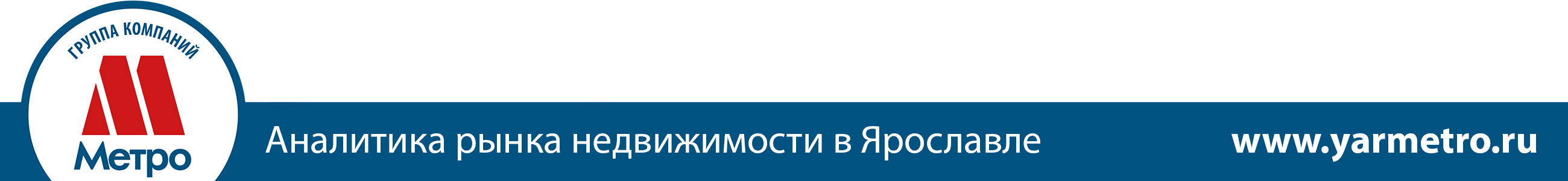 Между прошлым и будущим
Комфортное жилье
Среда проживания
Текущие предложения – это проекты 2012-2013 гг.
Страх перед переменами
Осторожность застройщиков, идем по привычному пути
Снижение платежеспособности покупателей приводит к тому,
что бюджет становится основным критерием выбора
Зависимость динамики спроса от изменений экономической
 и политической обстановки
Погрешность, вносимая программой расселения
ветхого и аварийного жилья, искажение структуры спроса 
Дефицит земли
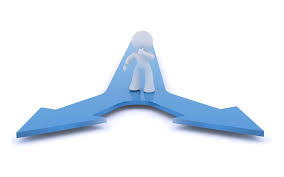 Увеличение числа проблемных строек

В 53 сданных домах продаются квартиры

«Оригинальные» планировки зависают на рынке

Хорошие планировки заканчиваются очень быстро
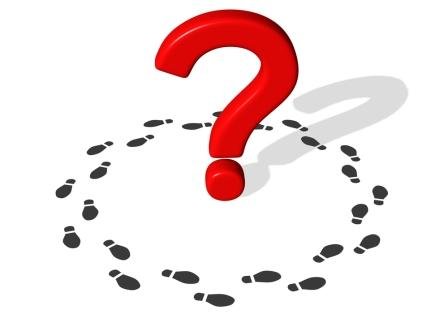 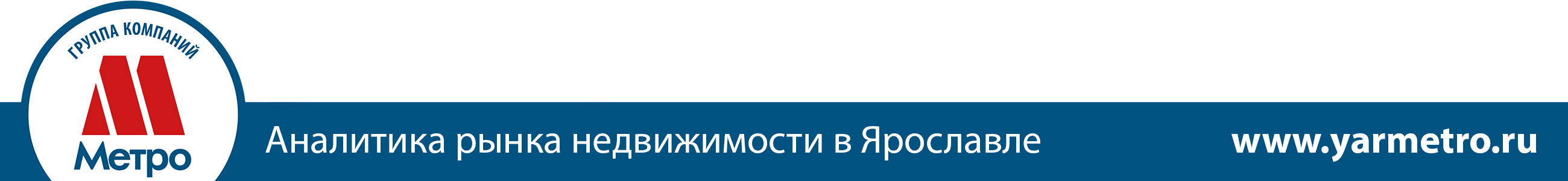 Спасибо за внимание!!!
Вопросы ?!
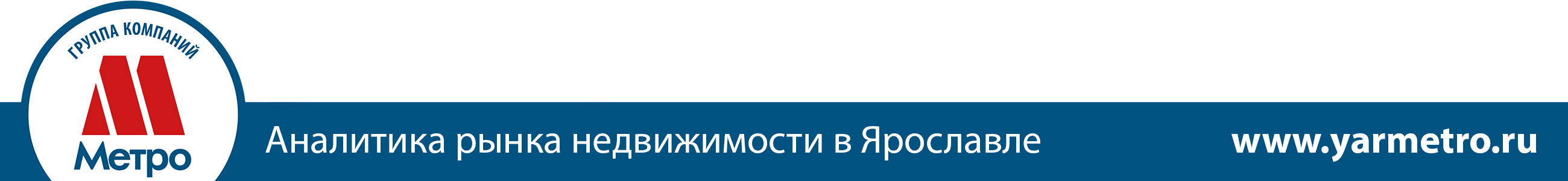